月刊　12月催事案内
船橋市中央老人福祉センター発
月間行事予定
体脂肪測定週間
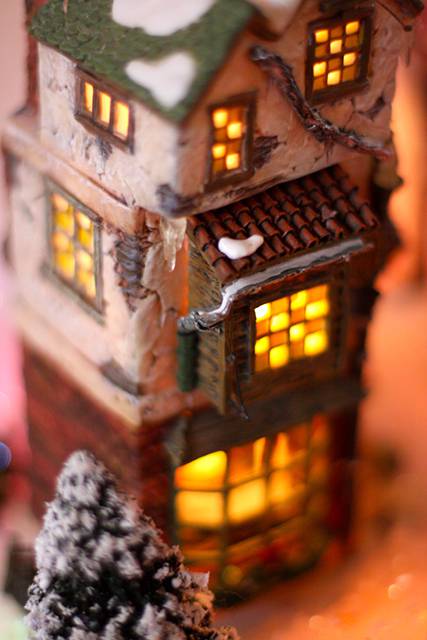 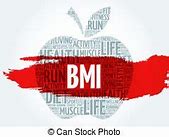 参加資格　何方でもご観覧頂けます。60歳以上の方です
Christmas
　    Concert
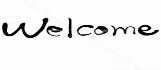 会場　1F 　保健相談室
〇船橋警察署　移動交番
日 時　
　　　令和1年12月　4日（水）
　　　  午前10時から午前11時半まで
　　　 令和1年12月19日（木） 
　　　　午前10時から午前11時半まで
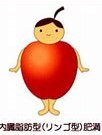 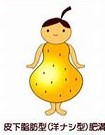 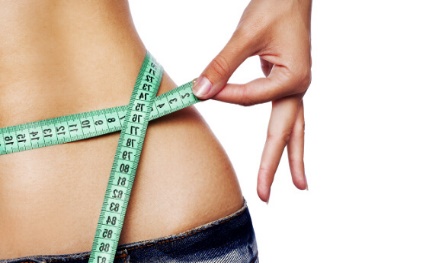 〇船橋市消費生活センター　　　　　ミニミニ講座
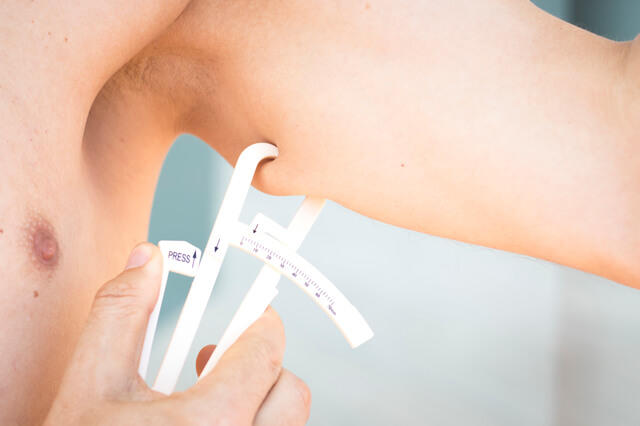 日 時　  
令和1年12月12日（木）
午後０時20分から45分まで
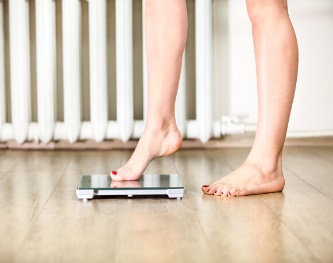 出　演　船橋市立船橋中学校
　　　　　　管弦楽部
日  時　令和1年12月7日 土曜日
　　　　　　午後１時開演　　
会  場　1階　集会室
〇動きDe感じる歌謡曲
 ～体感からの健康づくり～
             Ｖｏｌ．9
実施期間と時間　
　12月2日(月)から12月14日(土)まで
【月曜日から金曜日まで】
午前  ９時30分から午前10時00分まで
午前 11時30分から午後12時00分まで
午後  1時30分から 午後  3時00分まで
日 時　 
令和1年12月27日（金） 
 午後１時から午後2時まで
《但し土曜日は、》
午前9時30分から午後12時00分まで
午後1時00分から午後　3時00分まで
問合せ先    船橋市中央老人福祉センター
　　　       電話０４７-４３８-１１０５     ＦＡＸ０４７-４３８-１１０４